CAPÍTULO 1: INTRODUCCIÓN AL SISTEMA TRIBUTARIO ARGENTINO
FINALIDADES DEL SISTEMA TRIBUTARIO ARGENTINO
* GASTO PÚBLICO: FUNCIONARIOS, FUNCIÓN SOCIAL, EDUCACIÓN, SALUD Y SEGURIDAD
FINES FISCALES: RECAUDATORIO

POLÍTICA ECONÓMICA: REGULAR PRECIOS INTERNOS

FINES EXTRA FISCALES: INCENTIVAR, O NO, EL CONSUMO
D.E.X.
IMPUESTOS INTERNOS AL CIGARRILLO, BEBIDAS ALCOHÓLICAS, ETC
TRIBUTOS EN ARGENTINA
CLASES DE IMPUESTOS
REGRESIVOS: A MENOR CAPACIDAD CONTRIBUTIVA, MAYOR IMPACTO DE LA ALÍCUOTA ( EJ IVA)

PROGRESIVOS: MAYOR RENTA, MAYOR %(EJ IMP. A LAS GANANCIAS)
ELEMENTOS DEL IMPUESTO
HECHO IMPONIBLE



BASE IMPONIBLE


SUJETO ACTIVO

SUJETO PASIVO

ALÍCUOTA

MONTO A ABONAR
SUCESO A PARTIR DEL CUAL SE DETERMINA LA OBLIGACIÓN TRIBUTARIA

MONTO A PARTIR DEL CUAL SE APLICA EL IMPUESTO

ESTADO RECAUDADOR

CONTRIBUYENTE OBLIGADO

%

$
DETERMINACIÓN DEL EJERCICIO IMPOSITIVO
PERSONAS FÍSICAS: AÑO CALENDARIO


PERSONAS JURÍDICAS: EJERCICIO CONTABLE
RECAUDACIÓN IMPOSITIVA
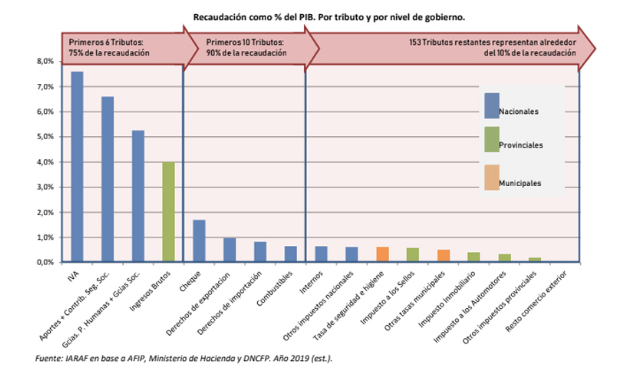 75%
90%
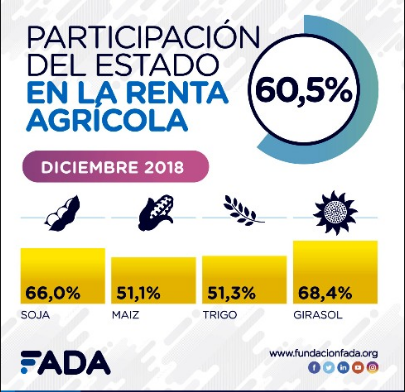 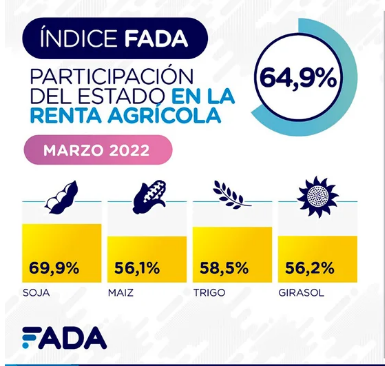 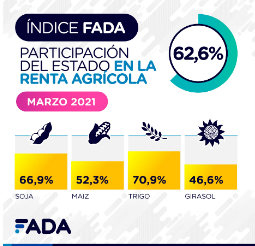 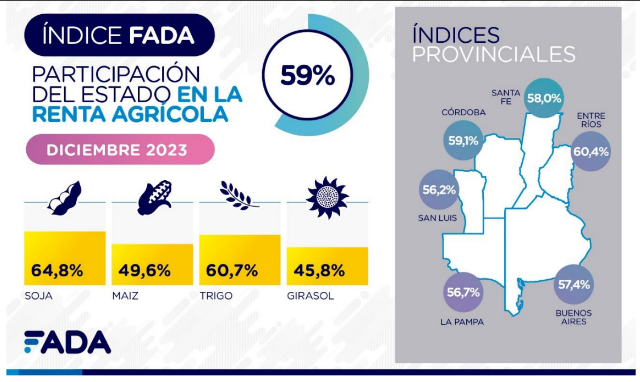 SISTEMA DE COPARTICIPACIÓN:DISTRIBUCIÓN PRIMARIA
DISTRIBUCIÓN SECUNDARIA
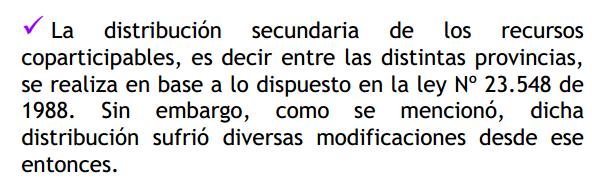 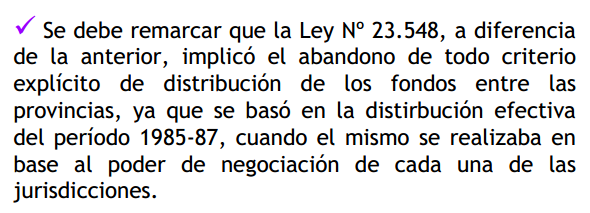 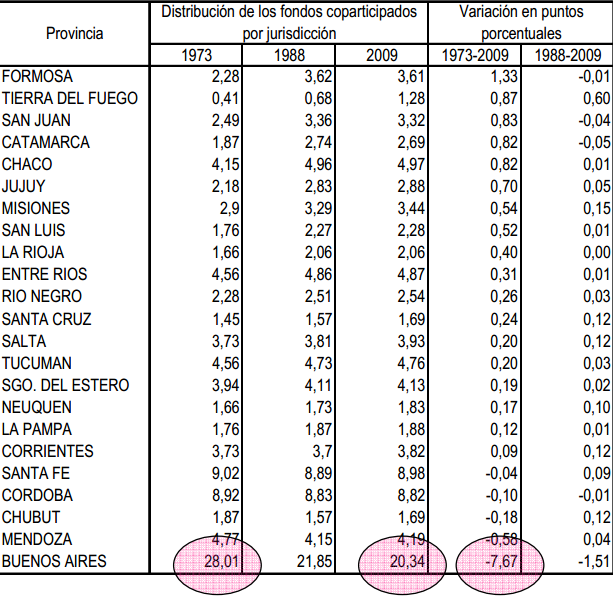 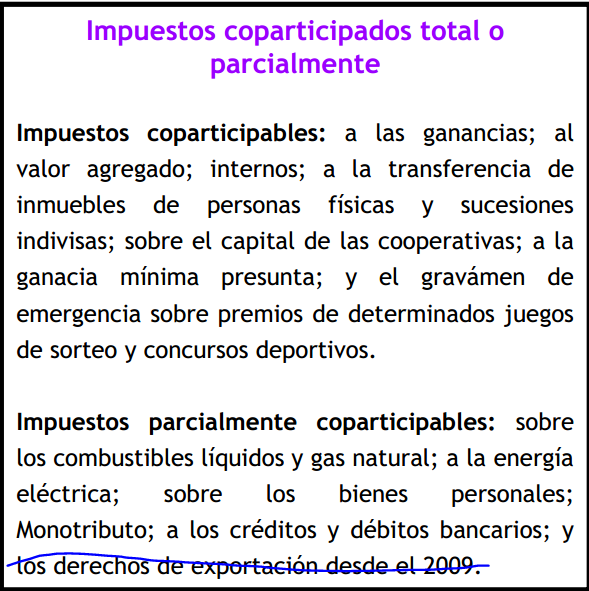 LEY DE PRECIO ÚNICO
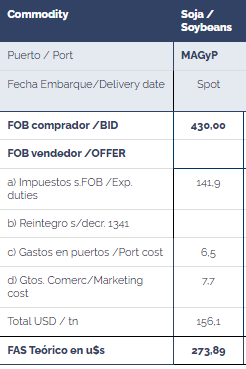 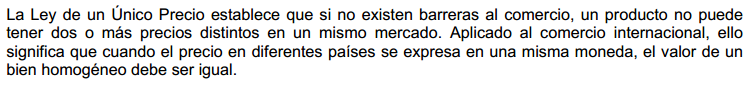 DERECHOS DE EXPORTACIÓN 2024
https://www.bcr.com.ar/es/mercados/mercado-de-granos/cotizaciones/cotizaciones-locales-1
https://www.bcr.com.ar/es/mercados/investigacion-y-desarrollo/informativo-semanal/noticias-informativo-semanal/algunas-4
QUÉ EXPORTAMOS?
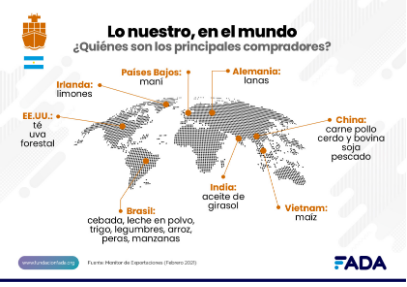